Read SDMX Converter Error Message and Resolve Them
August 30th, 2023
How to read and fix errors generated
by ESCWA SDG SDMX Converter errors
Semantic error Key Series Not Allowed 	 content constraint is not met

Invalid code list Representation 		 means that the code used is not in the code list

Expected Type “double” 			 means that a non-numeric value is entered in the primary measure.




“Error description: No enum constant org.estat.sdmxsource.util.excel.ExcelPositionType.COLUMN 

  It means the converter did not recognize the Position Type Column
Error 1: Semantic Error: Key Series Not Allowed
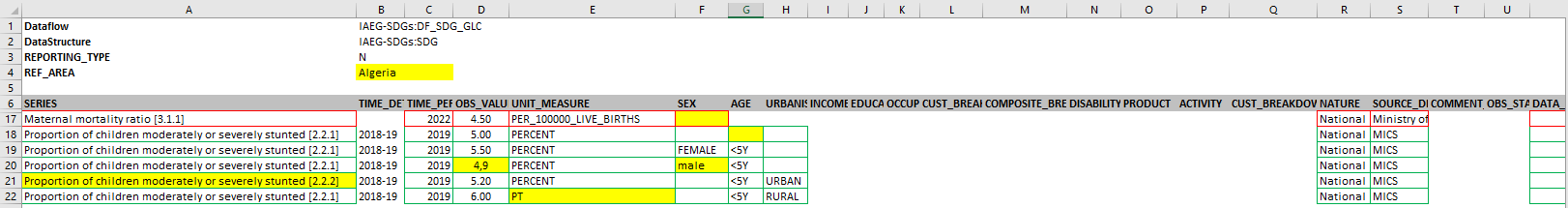 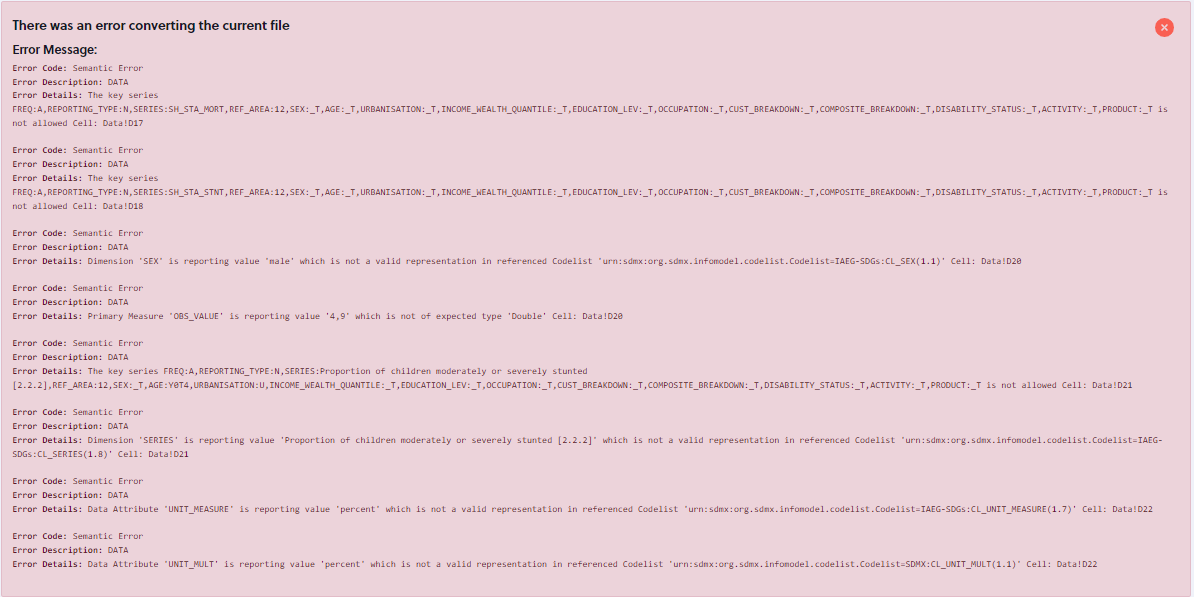 It means the content constraint is not fully met; either a dimension is missing or wrong data entry, example below, after reviewing the content constraint we realize that “FEMALE” is missing in cell F17, and  “<5Y” is missing in cell G18.
Error 2: Semantic Error: Key Series Not Allowed - continued
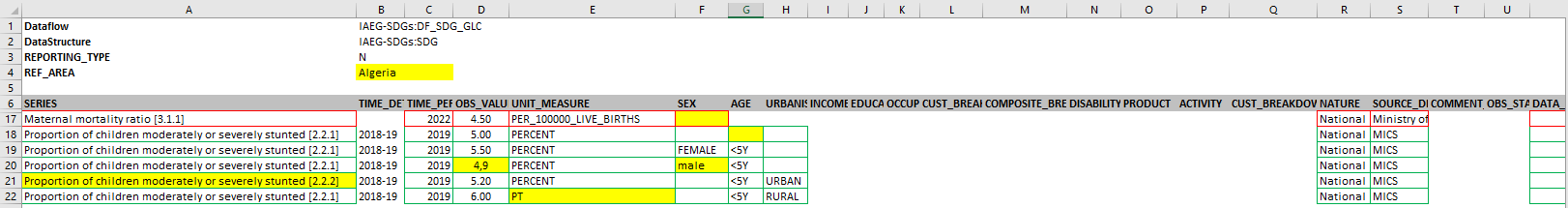 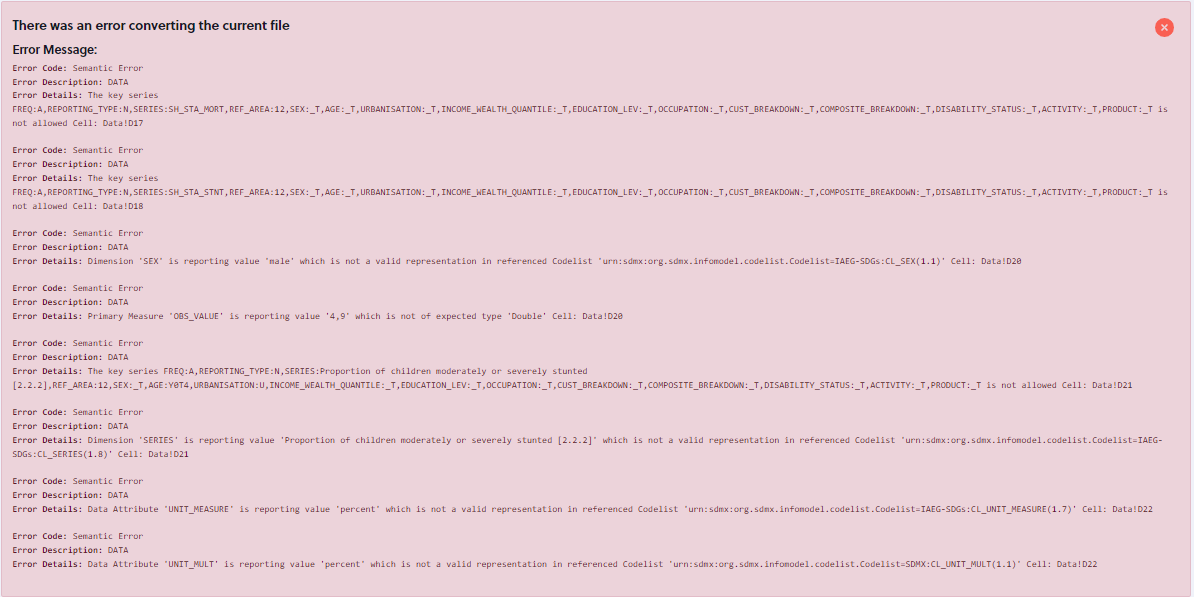 It means the content constraint is not fully met; either a dimension is missing or wrong data entry, example below, after reviewing the content constraint we realize that the correct series is  Proportion of children moderately or severely stunted [2.2.1], not “Proportion of children moderately or severely stunted [2.2.2]”
Error 3: Invalid code list Representation
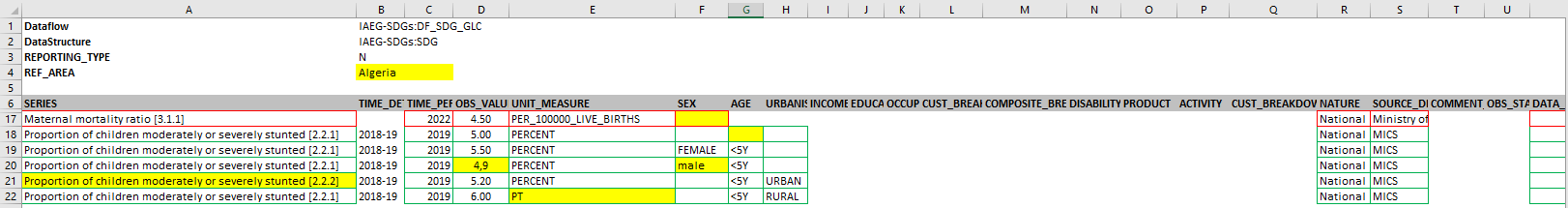 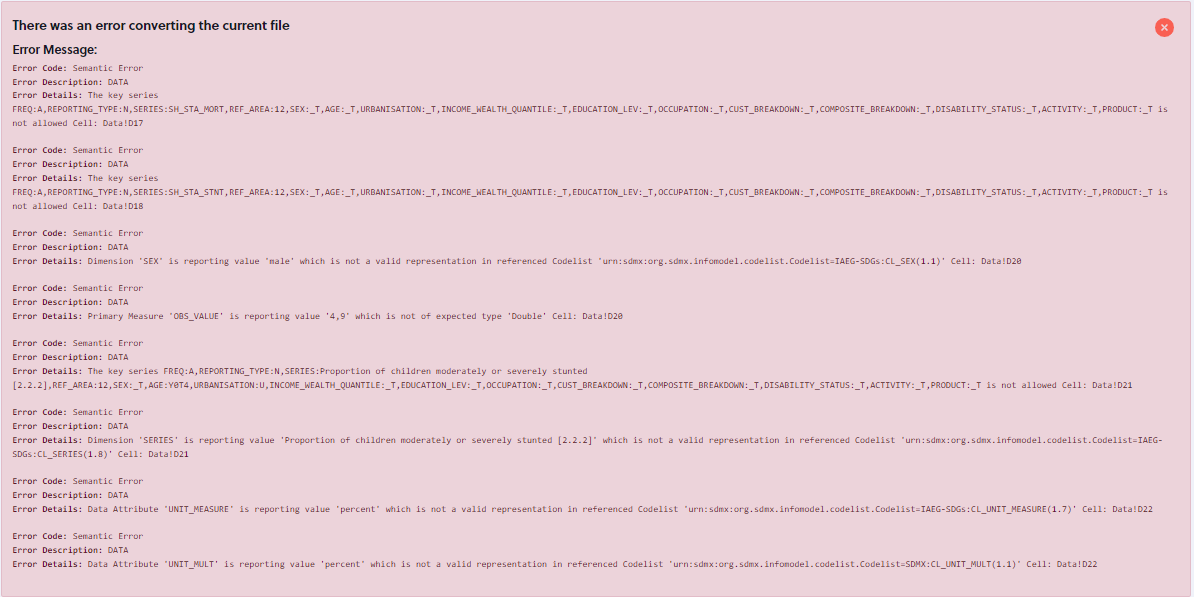 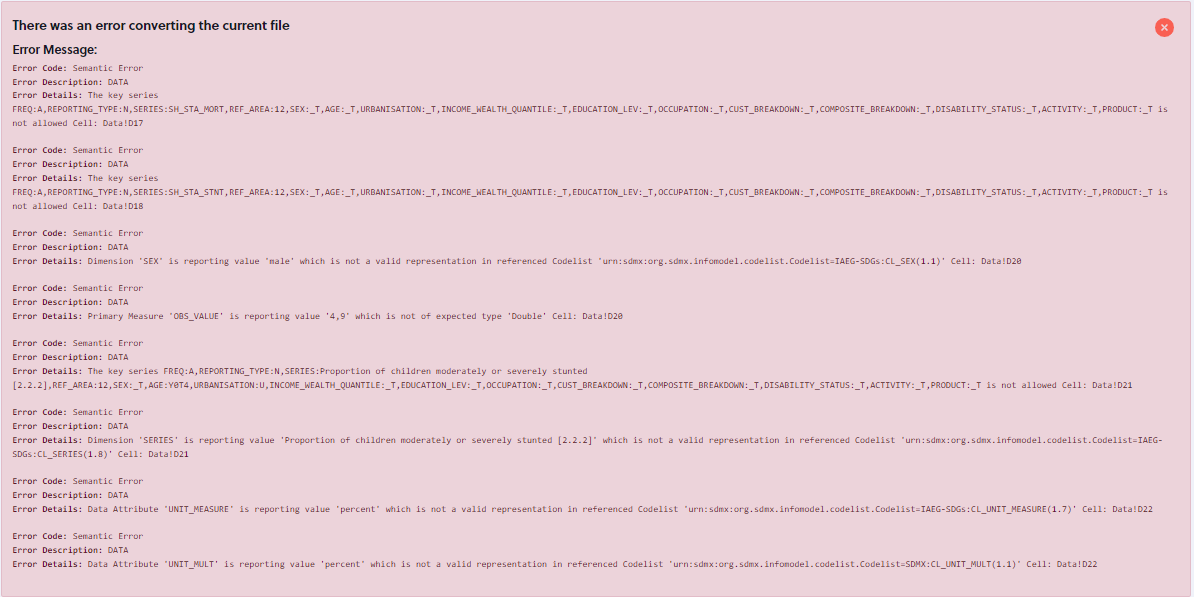 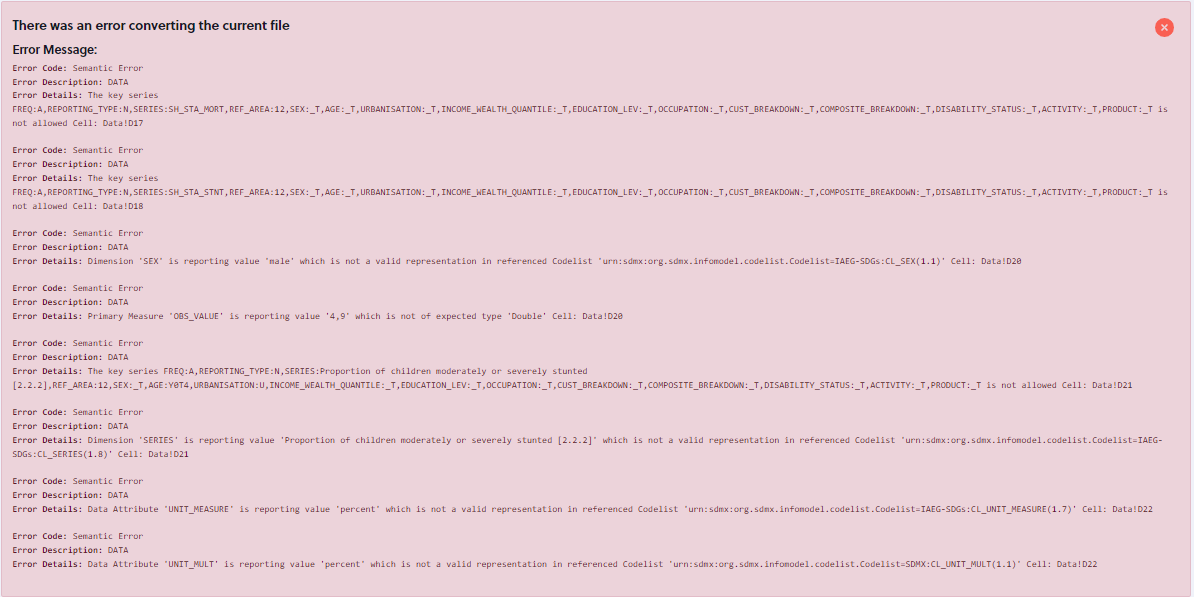 It means the code used is not available in the code list and does not match the code representation in the code list, to correct the errors, refer to the sheet “Trans1”, and look for the correct code, in the examples below, male should be MALE, and PT should be PERCENT.
Error 4: Expected Type “double”
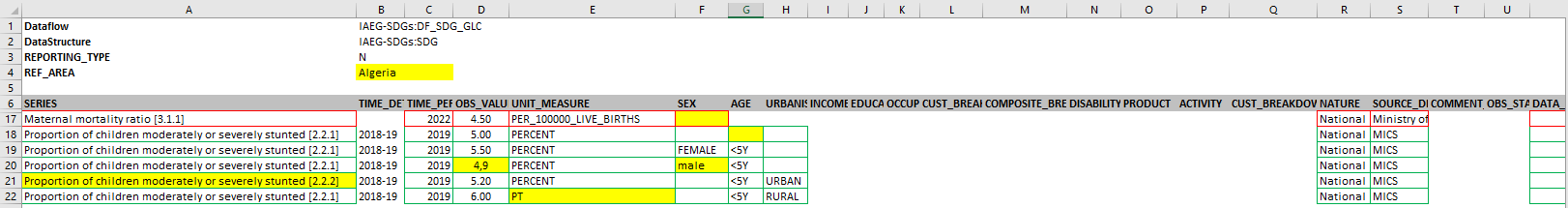 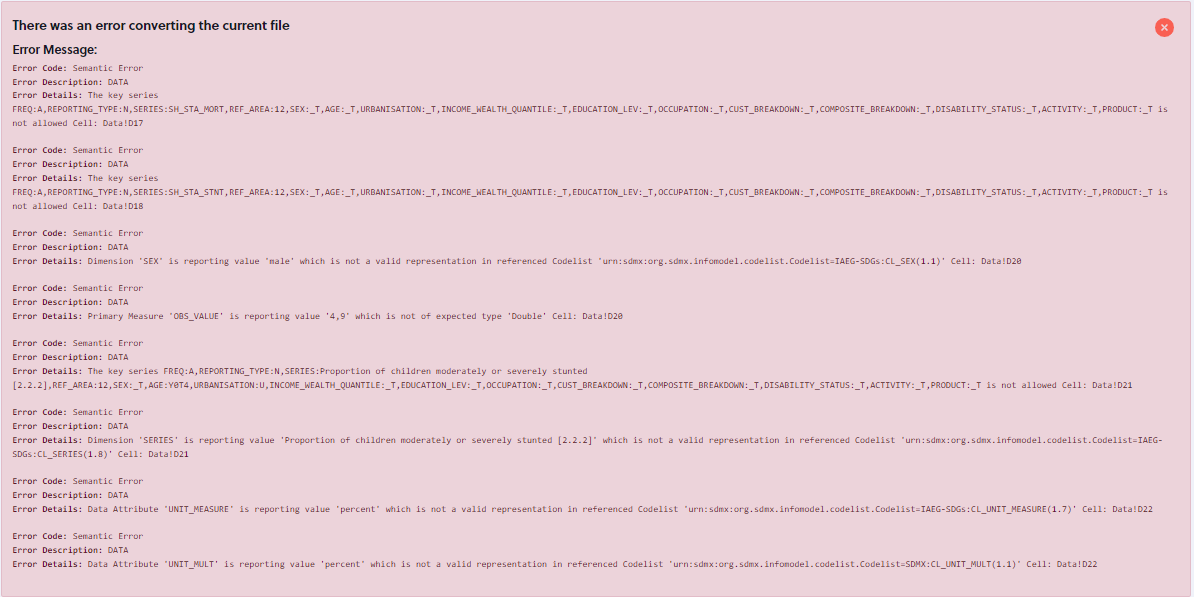 It means the primary measure must be numeric, to correct the error, we write 4.9 instead of 4,9
Dos & Don’ts
Map internal code lists to DSD code lists.
Preferably store transcoded codes in external files.
Familiarity with the SDG DSD code lists.
Familiarity with SDG Content Constraint.
Use a Standard Excel template.
For attributes; avoid adding unnecessary columns, if they can be mapped using FIX as the type of the position.
It is recommended to use MIXED as the position type for dimensions.
Check if the attribute UNIT_MULT is specified correctly.
Validate against dataflow DF_SDG_GLC  REPORTING_TYPE= N.
Adding the date of the last update when you updated your datasets.
Review SDMX converter error messages and correct them, until you get no error.
Practice, Practice, and Practice!
7
Useful Links
8